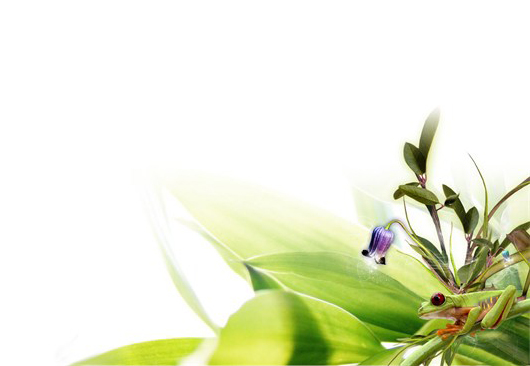 Chào mừng các thầy cô giáo về dự giờ
Lớp 4A - Trường tiểu học Đông Dư
Môn Tin học
GV:Nguyễn Thị Thu Hiền
Đâu là công cụ vẽ hình chữ nhật, hình chữ nhật tròn góc?
?
Kiểm tra bài cũ
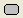 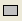 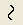 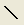 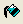 Tin Học
Vẽ hình elip, hình tròn
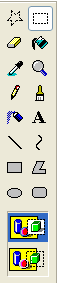 1-Vẽ hình elip, hình tròn
Công cụ vẽ hình elip, hình tròn
B1: Chọn công cụ vẽ hình elip
B2: Chọn một kiểu vẽ hình elip
Tin Học
Vẽ hình elip, hình tròn
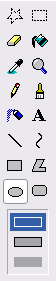 Các bước vẽ:
B3: Kéo thả chuột từ điểm bắt đầu theo hướng chéo đến điểm kết thúc
Điểm bắt đầu
Điểm kết thúc
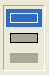 Chỉ vẽ đường biên
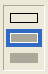 Vẽ đường biên và tô màu bên trong
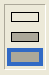 Chỉ tô màu bên trong
Tin Học
Vẽ hình elip, hình tròn
Các kiểu vẽ elip
- Để chọn nét vẽ cho đường biên, chọn công cụ          rồi chọn nét vẽ trước
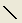 Tin Học
Vẽ hình elip, hình tròn
*Chú ý:
-  Để vẽ hình tròn: giữ phím Shift trong khi kéo thả chuột, thả nút chuột rồi thả phím Shift
- Chọn màu vẽ cho đường biên và màu nền tô phần bên trong
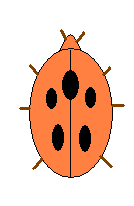 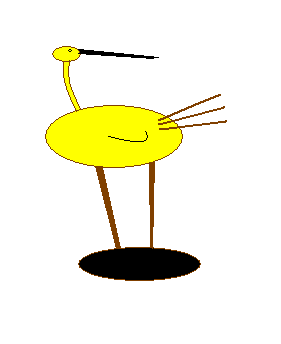 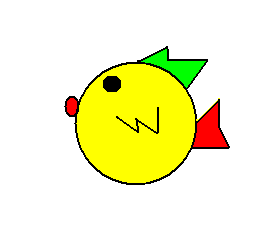 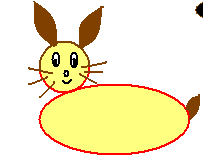 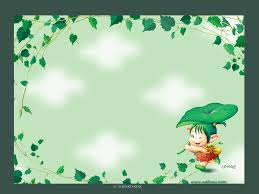 Thực hành
Thảo luận nhóm:
-Chọn công cụ gì?
-Chọn màu gì?
-Chọn kiểu vẽ nào?
-Các bước vẽ?
-Chọn công cụ: vẽ hình elip hình tròn
-Chọn màu: xanh đậm, xanh lá, nâu, đỏ, cam
-Chọn kiểu vẽ: chỉ có màu viền, chỉ có màu nền
-B1: vẽ 3 hình elip
 B2: vẽ các hình tròn
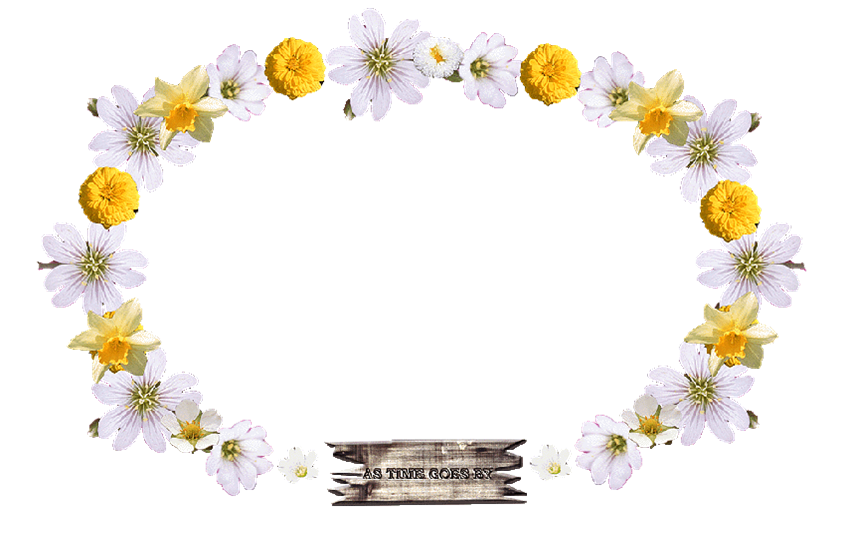 Chúc các con 
chăm ngoan học giỏi
Chúc các thầy cô giáo
mạnh khoẻ và hạnh phúc